ITKv4 Software Process
Bill Hoffman 
bill.hoffman@kitware.com
Tools
Git 
Gerrit
CMake/CTest/CPack/Cdash
Mailing list  - no change
Wiki  - no change
Mantis – no change
Access to all information at all times
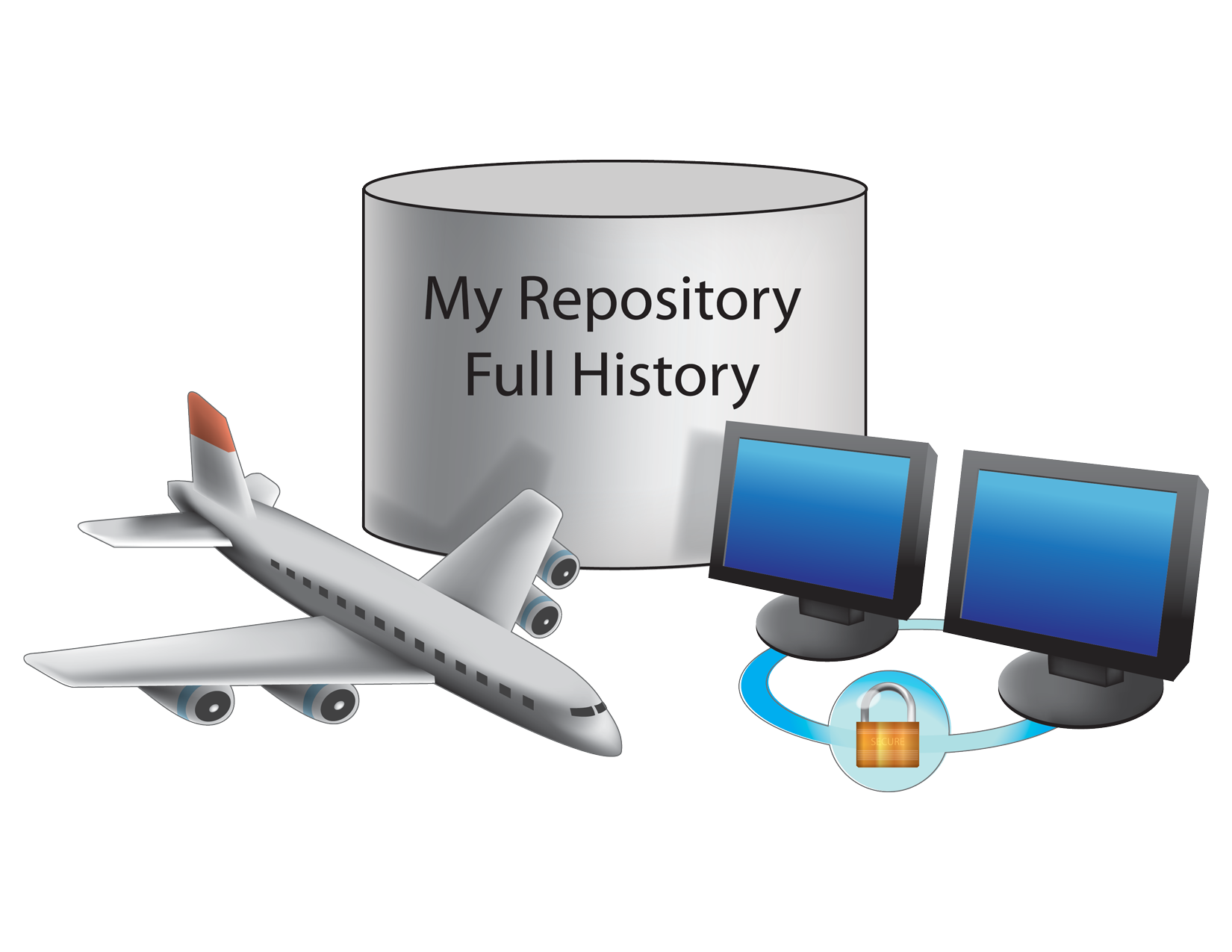 ‘Git “Branchy” workflow for CMake
Three integration branches on server
maint = release bug fixes (Release Manager)
master = release preparation (Topic lead/Developer)
next = bleeding edge (Developers)
Fork topics from master, merge to next
Distributed Release Managment
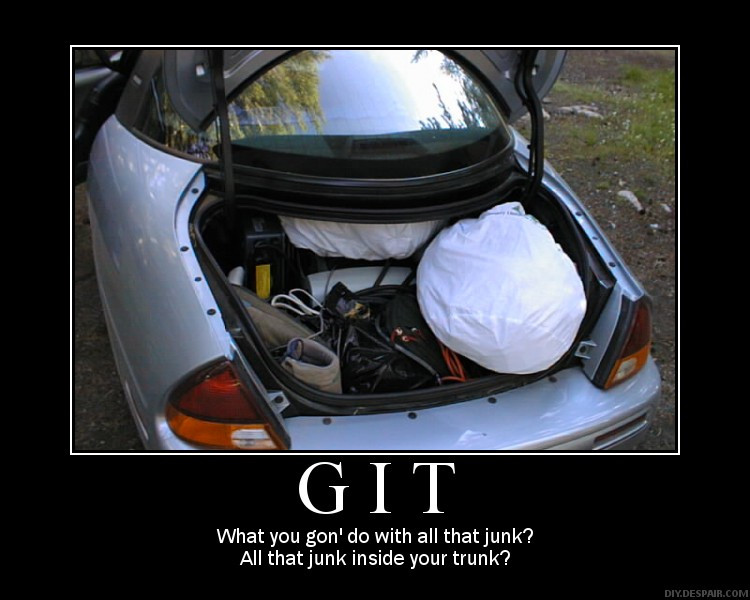 master
Merge by Topic Lead/Developer
some-topic
next
Merge by Developer
4/21/2010
Git at Kitware
Adding Support for “branchy” Workflow to Gerrit
Shawn Pearce from google is working with Marcus Hanwell to add topic branch support to Gerrit.
git
http://www.kitware.com/products/html/DistributedVersionControlTheFutureOfHistory.html
Modular Dashboard
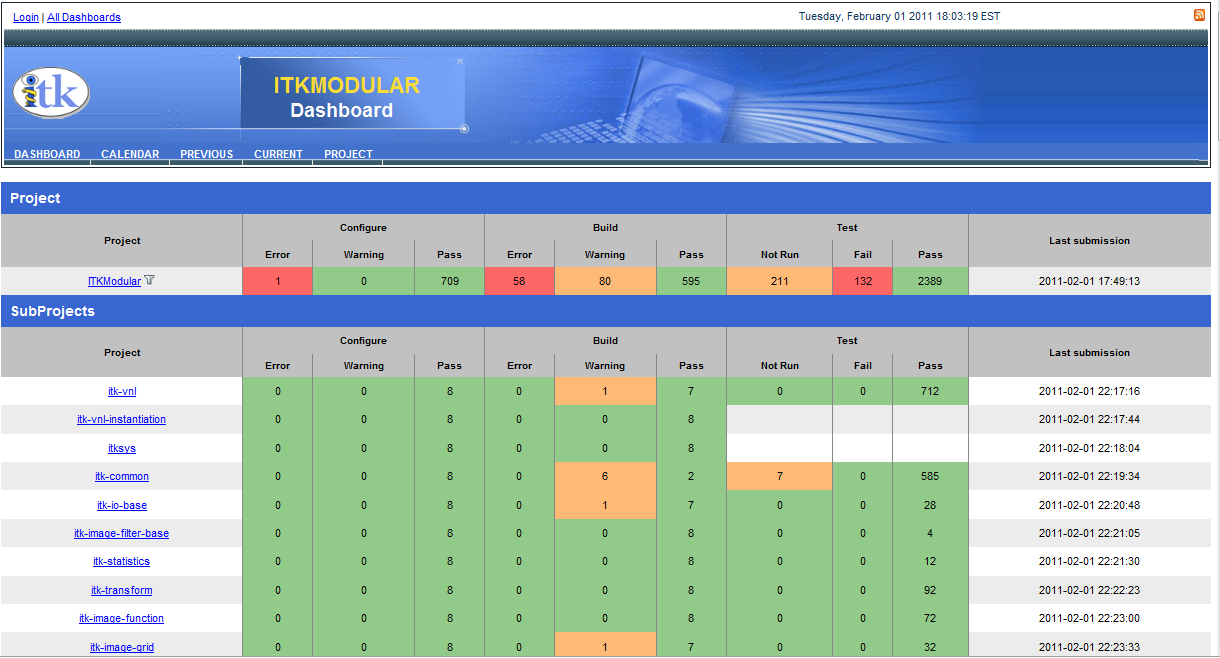 Gerrit and CDash@home
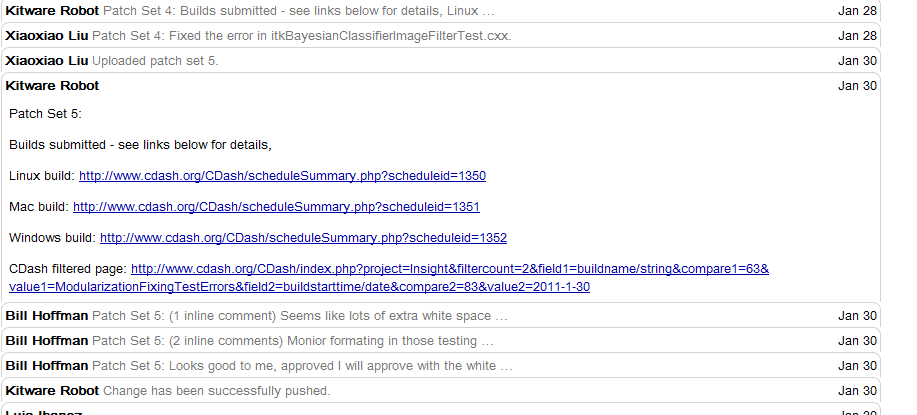 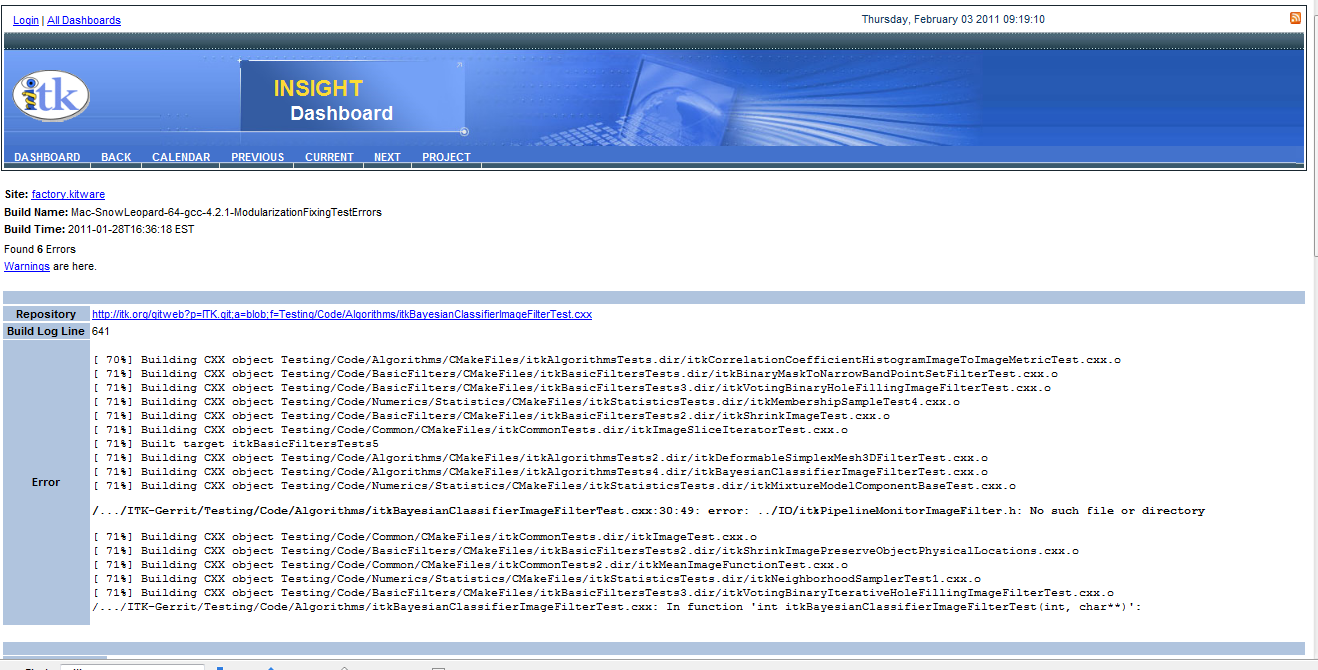 Contract with ITK
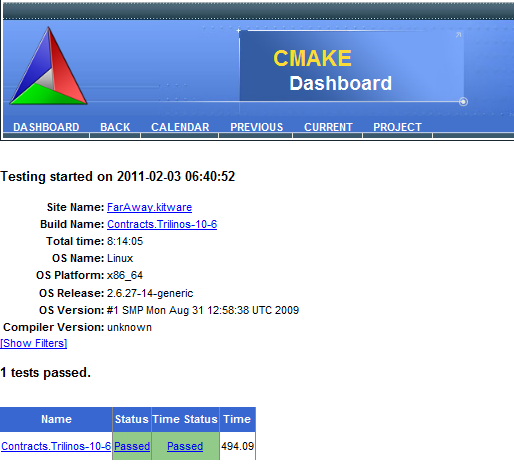 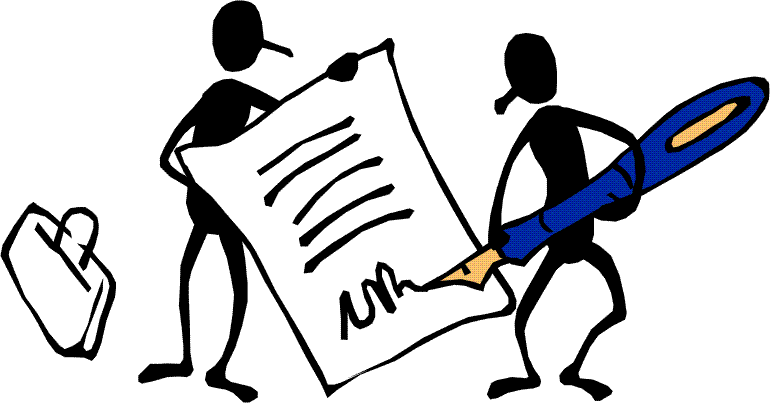 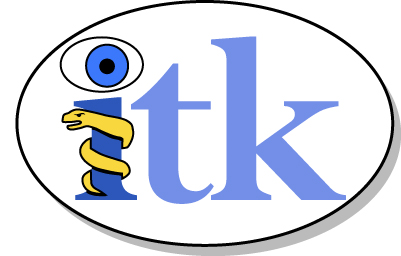